Membership Policy Transition
Making It Happen at Home
Session Objectives
Explain the updated membership policy.
Demonstrate how to best implement these new changes to your lodge program.
Guide participants to fully understand all the changes, and what to do in new situations.
Enable participants to fully implement these changes effectively and correctly, while still leveraging a highly engaging lodge program.
Introduction
The National Order of the Arrow Committee passed a resolution which changed the membership policy to align with the changes approved by the Executive Board of the BSA with respect to Family Scouting. 

We will explain the transition to the new membership policy in detail in this presentation.
Membership Requirements
Be a registered member of the Boy Scouts of America.

The candidate must have experienced 15 nights of camping while registered with a troop, crew, or ship within the two years immediately prior to the election. 

At the time of their election, youth must be under the age of 21, hold at least the Scouts BSA First Class rank, the Venturing Discovery Award, or the Sea Scout Ordinary rank, and be elected by the youth members of their unit.

Adults (age 21 or older) who are registered in the BSA and meet the camping requirements may be selected following nomination to the lodge adult selection committee.
Induction – Unit Elections
Scouts BSA girls may be elected into the Order of the Arrow beginning February 1, 2019.

Elections held in Venturing crews and Sea Scout ships on that date or after should be scheduled and conducted in the same manner as those held in troops.

Youth may be eligible for election in any unit in which they meet the requirements for membership.
Induction – Unit Election Requirements
Camping must be under the auspices of an approved BSA program.

The decision on what specific camping meets the spirit and intent of the camping requirement rests with the unit leader.
It is preferred that camping requirements be met as part of the unit in which the youth is being considered for election.

The term “ship nights” refers to nights during with the individual slept overnight on their ship. The ship need not be underway during that period for the nights to qualify.
Induction/Conversion
Ordeal
All candidates for membership must complete the Ordeal. 

 Brotherhood
After 10 months of service as an Ordeal member, and fulfilling certain requirements. Completion of the ceremony signifies full membership in the Order.

 Vigil
After 2 years of exceptional service as a Brotherhood member, with approval of the National Order of the Arrow Committee, a Scout or Scouter may be recognized by their lodge with the Vigil Honor.
Program
Terminology
Youth Protection Training (YPT)
OA Unit Representatives 
Youth Leadership Opportunities
American Indian Affairs (AIA) / Inductions Ceremonies and Elections (ICE)
Program - Terminology
In general, OA publications and ceremonies are being updated to incorporate broader use of gender-neutral terminology.

The use of "Arrowman," "Brother," and "Brotherhood” will continue.

 The Order of the Arrow will continue to use the term “chief.”
Program - YPT
Youth protection guidelines for Order of the Arrow events with female youth present are the same as with any Scouting event with female youth present and are specified in the Guide to Safe Scouting. 

Youth protection guidelines require that at least one registered female adult over the age of 21 be in attendance at any meeting or event in which a female youth member is present. 
Lodges should be working now in anticipation of this requirement.
Program – YPT cont.
Guidance is being developed to assist lodges in the implementation of these guidelines in the conduct of Order of the Arrow Ordeals.

Youth Protection principles during Ordeals include:
Separated overnight camping areas for male and female candidates
Random walkthroughs of overnight camping areas by two adults 21 or over, one of which must be female when female youth are participating
Program – YPT cont.
More information is available online at:

https://oa-bsa.org/about/membership/youth-protection-policies
Program – OA Unit Reps
The former OA Troop Representative Program is being renamed the OA Unit Representative Program.

Encourage your Venturing Crews and Sea Scout Ships to have an OA unit representative.

The Unit of Excellence Award criteria is being updated to align with the new OA Unit Representative Support Pack guidelines and will be published simultaneously.
Program – OA Unit Reps
OA Unit Representatives in Scouts BSA troops will continue to have the unique separate position of OA Troop Representative


Venturing Crew OA unit representatives will hold the position of Crew Guide..


Sea Scout Ship OA unit representatives will hold the position Sea Scout Specialist
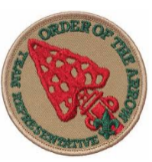 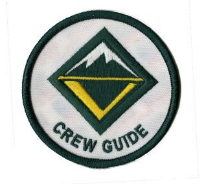 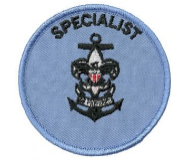 Program – Youth Leadership Opportunities
All leadership positions in the OA will be open to all eligible members. 

All OA youth members, regardless of Scouting program source, will be eligible to run for section chief.

Regional and national officers will continue to be selected from current section chiefs.
Program – AIA
The OA will continue the use of American Indian regalia as a program method. Rumors suggesting otherwise are false..

Policies are being strengthened to ensure American Indian clothing and other regalia are respectful of local American Indian cultures.

Evaluation criteria for four new dance styles have been developed and will be published in 2019: Fancy Shawl, Jingle Dress, Women's Northern Traditional, and Women's Southern Traditional.
Program – ICE – Ceremonies
Female youth participation in OA ceremonies:
All youth Arrowmen are to have the same opportunity to participate as members of ceremony teams.

A frequent question we hear is, “Can a woman be chief?” 
YES, provided we are being respectful of the American Indian tribe being emulated in the ceremony.
If that is not possible, ceremonies should be performed in alternative clothing to ensure female youth have the same opportunity as male youth.

Ceremony guidelines are also being updated to incorporate gender-neutral language into existing ceremonies.
Program – AIA – Questions
Each region has AIA representatives identified who are key source leads for AIA questions (such as ceremonial clothing, dance styles for young women, etc.). 
These representatives will work with adult advisers in cases where clarification is needed.
They are listed on the OA website 

 Further questions can be sent to: 
Ron Bell (lronbell@bellsouth.net)
Darrell Donahue (woodley.dd@gmail.com)
Scenarios
The following scenarios allow OA leaders to consider different roadblocks that may arise with the new policy changes.

Work together in your groups to deliver the best outcome for your scenario.

Deliver your scenario, and your group’s outcome to the entire group.
Conclusion
At the end of the day, we are all Arrowmen, share the similarity of wearing the sash, and represent the best Scouting has to offer.


If you’re ever not sure what to do simply follow our Admonition. 

Refer to https://oa-bsa.org/about/membership for more detailed answers. 

 Contact family.scouting@scouting.org for any further questions.